Mixtures,Solutions, and Suspensions
Chapter 4 D 
Power Point Notes
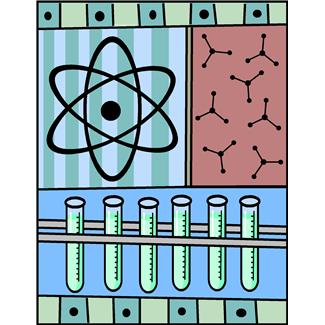 Warm Up 				December 9NEW WARM UP PAGE 18
What is solubility? 
What is the difference between a solute and a solvent? Provide one example for each. 
What does it mean if something is insoluble? Can you provide an example? 


Objectives: 8.p.1.1
-TSW understand the difference between a mixture and a solution. 
Essential Question: 
-What is the difference between a mixture and a solution?
Warm Up 		December 9, 2014
What is the difference between a molecule and a compound? 
Give one example of a molecule and 1 example of a compound.
What is the difference between a heterogeneous mixture and a homogeneous solution? Provide one example for each.  
Objectives: 8.P.1.1
-TSW understand the difference between a mixture, solution, and a suspension. 
Essential Questions: 
- What is the difference between a heterogeneous mixture and a homogeneous solution?
Discovery Education
www.discoveryeducation.com

Username: 
studentIDnumber_CMS


Password: 
StudentIDnumber
Warm UP			December 7
What is a solution?
Give one example of a physical change and 1 example of a chemical change.
Warm Up 		December 10
1.  Describe a heterogeneous mixture.  Provide an example 

2.  Describe a homogeneous mixture. Provide an example
Objectives
TSW understand Covalent and Ionic Bonds. 
TSW understand the difference between heterogeneous and homogeneous mixtures.
Warm Up 		December 14
What is a covalent bond? 
What is an Ionic Bond?
Objectives
TSW understand the difference between covalent and ionic bonds. 
TSW understand how covalent and ionic bonds form.
Solutions
A mixture is a combination of  2 or more substances.
Heterogeneous mixture is not the same throughout. Like a salad.
Homogeneous solution- a type of mixture that is the same throughout.  	
All portions of a solution are exactly the same. 
Sugar dissolved in water is a solution
Sand and water mixed up is not a solution.  
Solute- a substance that is dissolved to make a solution. 
Sugar and Salt 
Solvent- A substance that dissolves a solute 
Water
Solutions
Types of Solutions 
Solutes, solvents, and solutions can be solids, liquids or gases. 
Example: CO2 (gas) is dissolved in liquid to give pop carbonation. 
Example : Sugar (solid) is dissolved in liquid to give pop its sweet taste. 
The solvent is the substance that is the greater amount.  
Example:
 H2O
Hydrogen is the Solvent because it is the greater amount 2-H and 1-O
Suspensions
Suspension- when the dissolved particle (solute) are larger than the solvent. 
Instead of dissolving, the solute turns the liquid cloudy. Because they don’t fully dissolve.
Example: Add 1 table spoon of flour to a cup of water. What happens?
Some particles will settle out
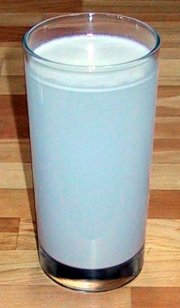 Concentrations
Concentration- how much solute is dissolved in a solvent at a particular temperature. 
Example: Well Water vs. Sea Water 
Dilute- low concentration 
Example: small amount of sugar in water 
Saturated- high concentration 
Maximum amount of solute dissolved in a solvent
Dilute vs Saturated
Solubility
solubility-  amount of solute that will dissolve in the solvent at a certain temperature
insoluble-  when one substance will not dissolve into another
Example: Oil and Water
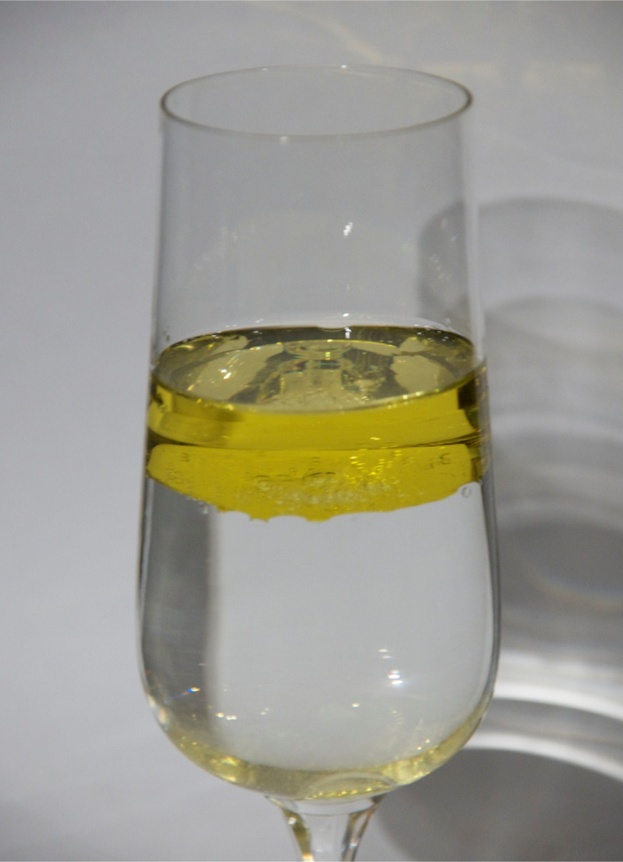 Chemical Formulas
Chemical formulas- use chemical symbols to represent the atoms of the elements and their ratios in a chemical compound. 

Subscript- a number written to the right of a chemical symbol. 
CO2
Mixtures, Solution, and Suspensions
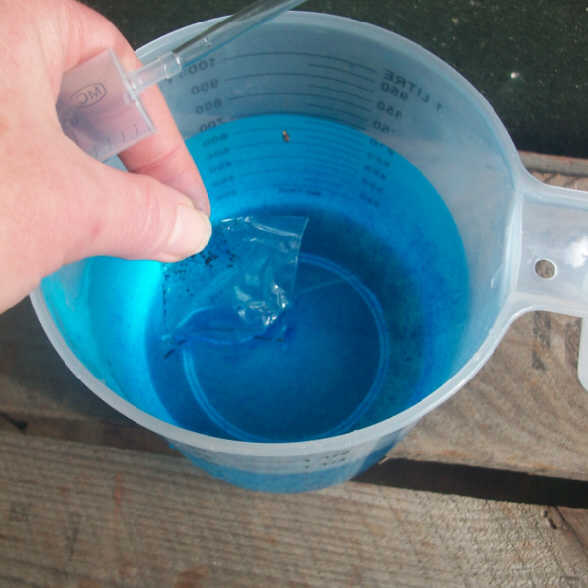 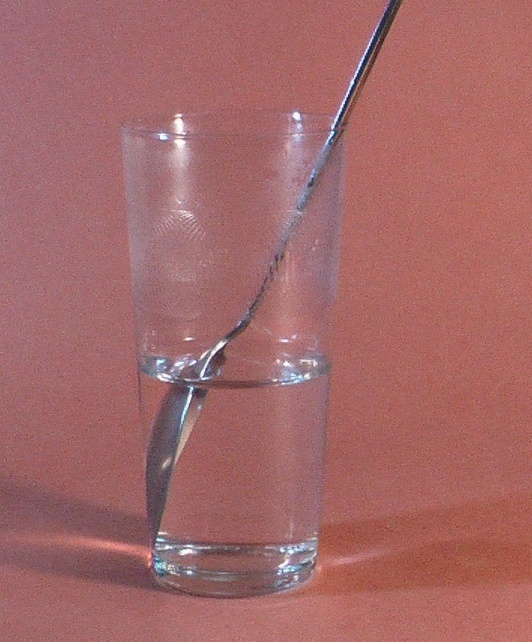 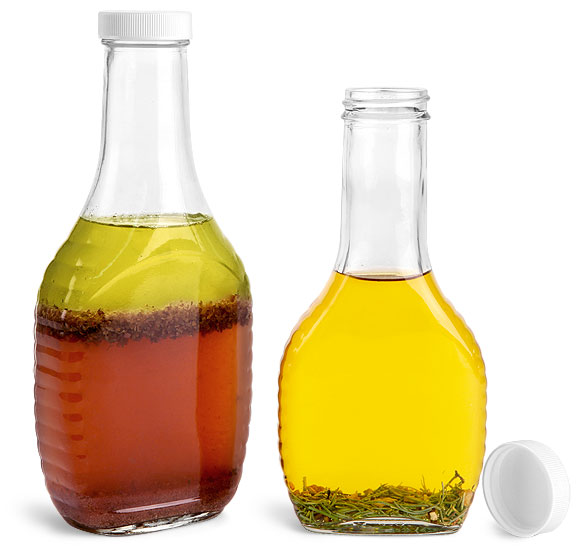 Sample 1
Sample 2
Sample 3
Sample 4
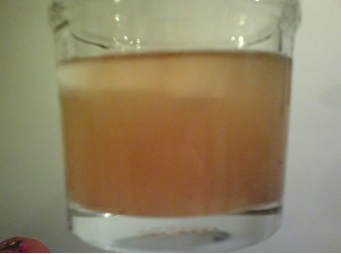 Sample 5
Venn Diagrams
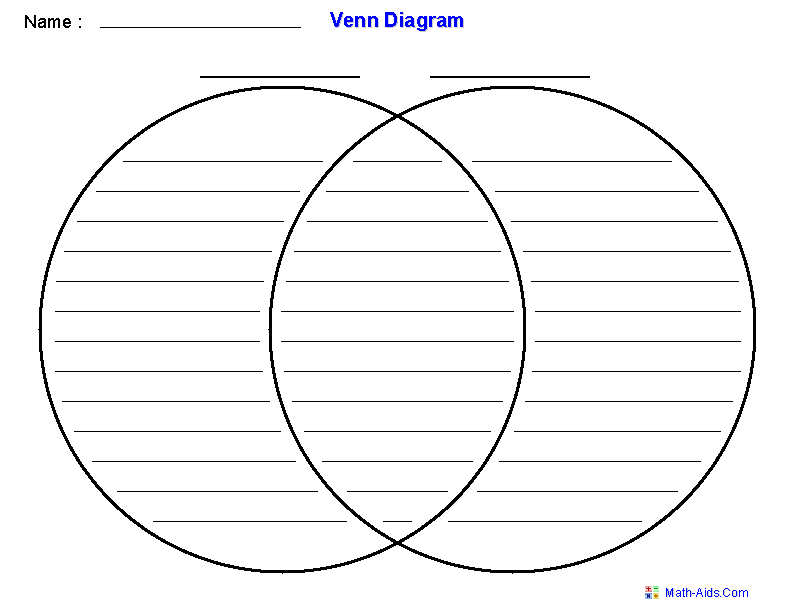 Mixtures
Solutions
6 facts 
per sections
6 facts 
per sections
1 colored
picture per section
1 colored
picture per section
Pre/Post Activity  Questions
What is a solution and why are solutions considered a homogeneous mixture?
What is the difference between an mixture and a solution? 
What is a suspension? 
How are suspensions different from a heterogeneous mixture and a homogeneous solution? 
How are suspensions different from a heterogeneous mixture and a homogeneous solution? 


*USE YOUR BOOK TO COMPLETE THE QUESTIONS ABOVE!